Jozef in de gevangenis
(Genesis 40)
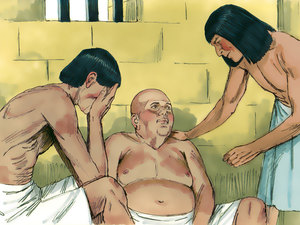 30 januari 2016
Urk
Hosea 7

4 Zij bedrijven al te zamen overspel, zij zijn gelijk een bakoven, die heet gemaakt is van den bakker; die ophoudt van wakker te zijn, nadat hij het deeg heeft gekneed, totdat het doorgezuurd zij.
Mattheüs 13

33 Een andere gelijkenis sprak Hij tot hen, zeggende: Het Koninkrijk der hemelen is gelijk aan een zuurdesem, welken een vrouw nam en verborg in drie maten meels, totdat het geheel gezuurd was.
> Wat voor de Heer bestemd is                               (Gen.18:6)
Mattheüs 16

6 Jezus zeide tot hen: Ziet toe en wacht u voor de zuurdesem der Farizeeen en Sadduceeen.
7 Zij bespraken dit onder elkander en zeiden: Dat is, omdat wij geen broden medegenomen hebben.
Mattheüs 16
(…)
11 Hoe begrijpt gij niet, dat Ik u niet van broden sprak? Maar wacht u voor de zuurdesem der Farizeeen en Sadduceeen.
12 Toen zagen zij in, dat Hij hun niet gezegd had zich te wachten voor de zuurdesem der broden, maar voor de leer der Farizeeen en Sadduceeen.
> zuurdesem van Herodes (Marc.8:15)
1 Korinthe 5

6 Uw roem is niet goed. Weet gij niet, dat een weinig zuurdesem het gehele deeg zuur maakt?
> Zijn jullie opgeblazen? (1:2)
1 Korinthe 5

6 Uw roem is niet goed. Weet gij niet, dat een weinig zuurdesem het gehele deeg zuur maakt?

7 Zuivert dan den ouden zuurdesem uit, opdat gij een nieuw deeg zijn moogt, gelijk gij ongezuurd zijt (…)
Efeze 5

25 Mannen, hebt uw vrouw lief, evenals Christus zijn gemeente heeft liefgehad en Zich voor haar overgegeven heeft,

26 om haar te heiligen, haar reinigende door het waterbad met het woord,

27 en zo zelf de gemeente voor Zich te plaatsen, stralend, zonder vlek of rimpel of iets dergelijks, zo dat zij heilig is en onbesmet.
Mattheüs 13

4 En als hij zaaide, viel een deel van het zaad bij den weg; en de vogelen kwamen en aten datzelve op.
Mattheüs 13

4 En als hij zaaide, viel een deel van het zaad bij den weg; en de vogelen kwamen en aten datzelve op.
Mattheüs 13

4 En als hij zaaide, viel een deel van het zaad bij den weg; en de vogelen kwamen en aten datzelve op.
(…)
19 Als iemand dat Woord des Koninkrijks hoort, en niet verstaat, zo komt de boze, en rukt weg, hetgeen in zijn hart gezaaid was; deze is degene, die bij den weg bezaaid is.
Romeinen 6

6 Dit wetende, dat onze oude mens met Hem gekruisigd is (…)